' Moving to Public Mental Health'
13 December, 2019, RCSI Stephens Green Albert Theatre
RCSI Deanery Day Meeting
09.00-9.20am		Registration and Poster Viewing
09.20am 		Introduction (Professor David Cotter, RCSI) 

Morning session chairs Dr Bobby Smyth and Dr Ina Kelly 
09.30-10.15am	Dr Ina Kelly (Department of Public Health, HSE) 
		“Climate Change, Health and Building Resilience”
10.15 - 11.00am	Professor Jim Lucey (St Patrick’s Hospital and TCD)
		‘A public health perspective on mental health care from drugs to 			therapy and back again' 

11.00 - 11.30am	Tea with Poster Viewing

11.30 - 12.15am	Professor Joe Barry (Department Public Health, TCD)  
		‘Public Health Alcohol Policy and politics; The Good, the Bad and 			the Ugly’
12.15 - 01.00pm	Dr Bobby Smyth (Department Public Health, TCD)
		‘Shutting down the Headshops: an example of an effective 				public mental health intervention’

01.00 - 01.30pm	Lunch break with Poster viewing

Afternoon session chairs Professor Mary Cannon, RCSI and Dr Julie Heslin, HSE 
01.30pm -2.00pm	Professor Mary Cannon, RCSI 
	  	‘A public health approach to youth mental health’
02.00-2.20 pm		Dr David Mongan (ICAT Fellow, RCSI) 
		‘Maternal mental disorders in Northern Ireland: associations with 			adverse neonatal outcomes’ 
02.20 – 02.40pm	Dr. Andrea Bowe SPR in Public Health Medicine 
		“Physical activity and mental health. A population perspective”.
02.40pm – 3.30pm	Professor Philip Dodd, National Office of Suicide Prevention
		‘Suicide Prevention and Public Health’
3.30 pm -  3.45pm	Summing Up & Open discussion

		End of General Meeting 	
3.45-4.45 		Trainee Forum: Trainee-led meeting
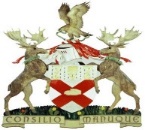 6  External CPD points 
Free Event with pre-registration required as places limited
Please contact catrionaogrady@rcsi.ie to reserve / book
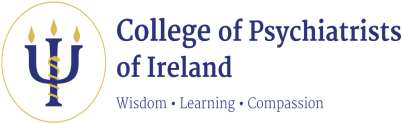 RCSI Deanery of the CPI – First Annual Meeting
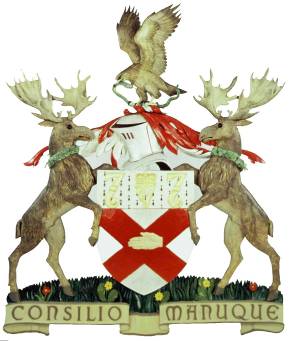 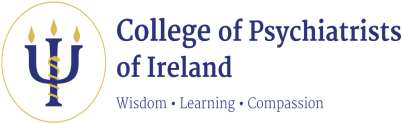 The  RCSI Deanery of the CPI invites abstract submissions from all RCSI Deanery NCHD’s in psychiatry for Poster. The posters will be displayed over the course of the meeting and must be available for viewing from 09.15am.
Guidelines for sending your abstract:
1. Please email your submission to catogrady@rcsi.ie ,before November 15th
2. Abstracts must be in English or Irish.
3. Attach your abstract as a Word document, single-spaced using font size 11. Hand-written abstracts
will not be accepted. (Please do not use any other formatting than specified).
4. The following information should be included on the email -
 The full name of the presenting author – NOTE: There may only be one presenting author
per abstract
 Your current appointment & place of work address (this information will be displayed on the
programme if you are invited to present)
 Daytime telephone number
5. The following information should be included on the abstract –
 The title of the abstract typed in bold
 The full name of the presenting author & the full names of all co-authors
6. Submissions should clearly state the objectives/aims, method, results & conclusions of the study.
7. The abstract should not contain bibliographic references, tables or appendices.
8. The abstract should be approximately 300 words but no more than 400 (count not including
title/authors)
9. By submitting your abstract, you are confirming that all authors have approved the submission, and
agree to your abstract appearing on our website
10. All sources of financial sponsorship of the study should be stated clearly at the end of the abstract.
11. State whether you wish to be entered into the oral presentation competition, or  the poster, or both.